Fall 1

54-jährige Patientin
Symptomatik: Doppelbilder, Sprachstörung, allgemeines Schwächegefühl
Anamnese: Beschwerden seit 2-3 Tagen, keine Medikamente, keine Vorerkrankungen
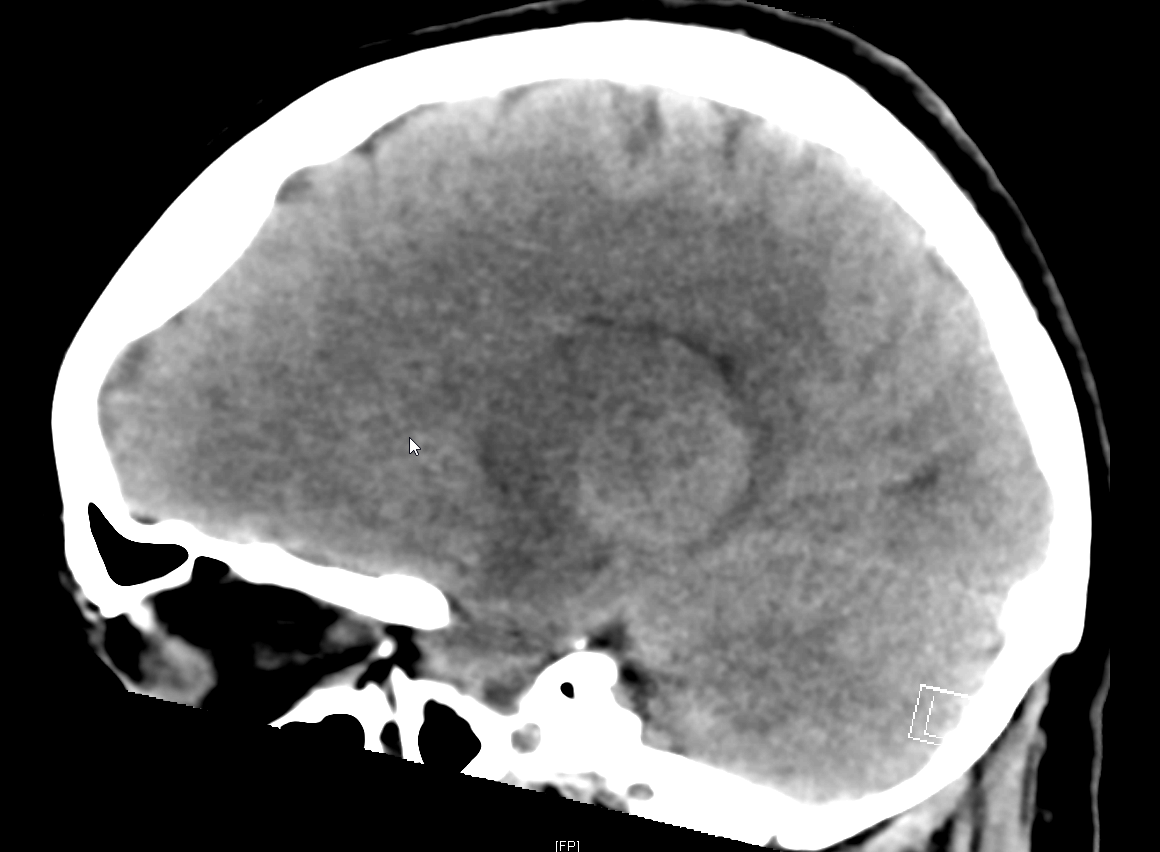 Weiteres Procedere?

MRT?
FET-PET?
CT+KM?
Staging?
Dexamethason?
Kein weiterer Behandlungsbedarf?
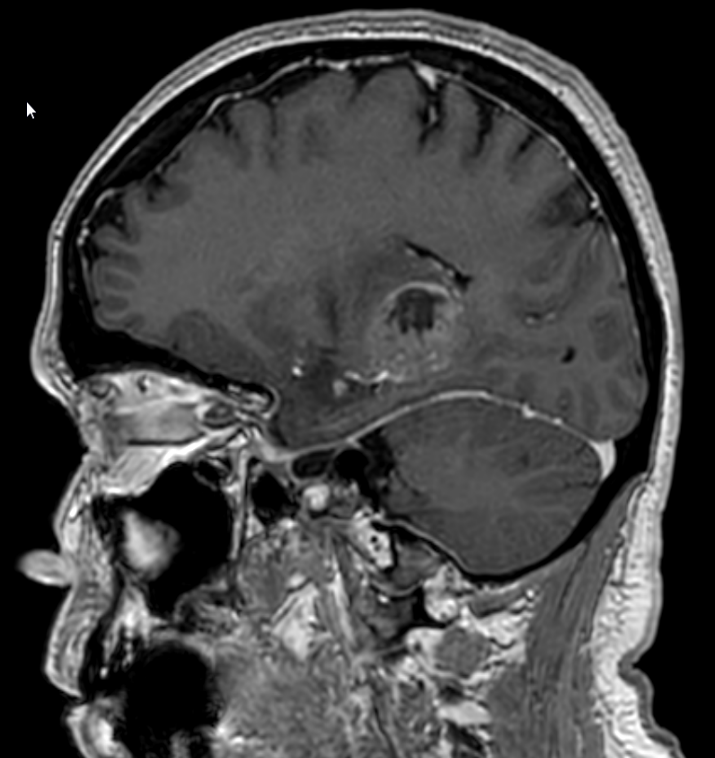 Diagnostik

MRT
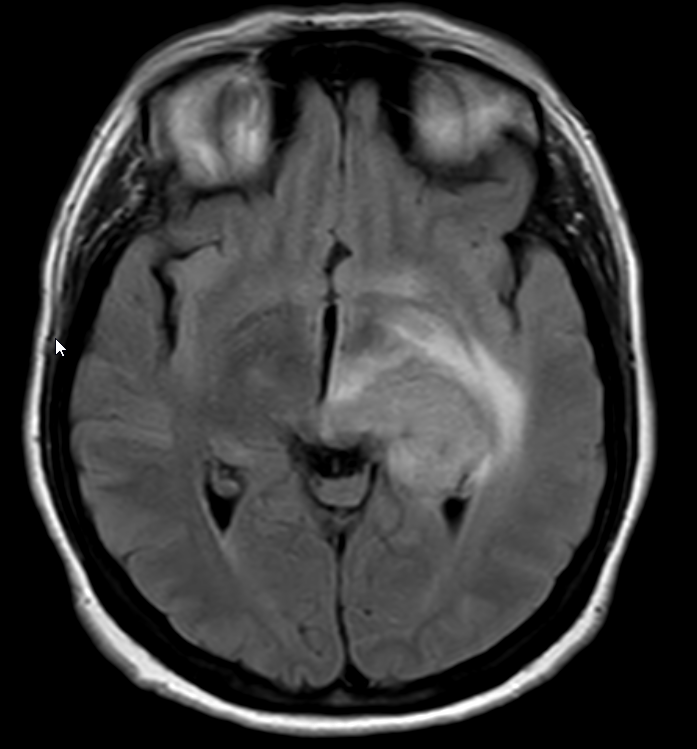 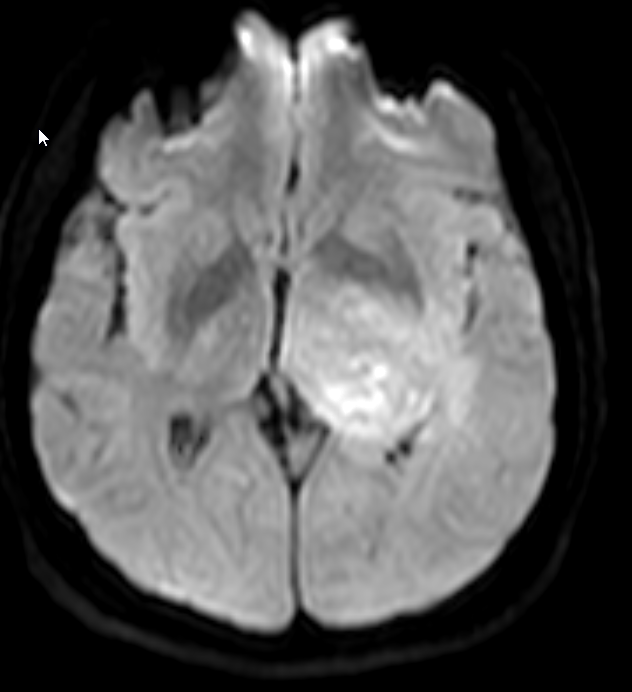 Weiteres Procedere?

zusätzliche Diagnostik?
FET-PET?
Staging?
Dexamethason?

keine Operation? Verlegung in andere Klinik?
STX-Biopsie?
andere Biopsietechnik?
Kraniotomie und Teilresektion? Zugang?
Kraniotomie und Resektion? Zugang?
Hilfsmittel (5-ALA, Fluorescein, Monitoring, etc.)?
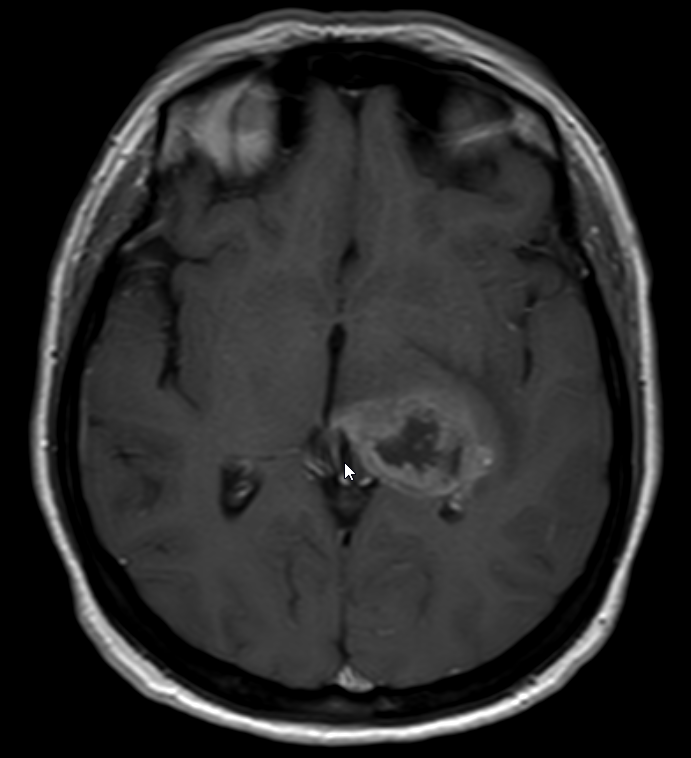 Therapie
Komplikationen